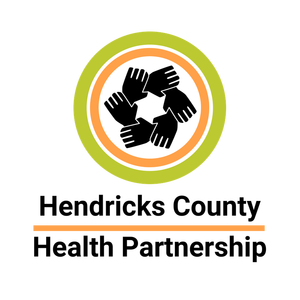 Wednesday, November 8th, 2023
We’ll kick off the meeting at 8:35!
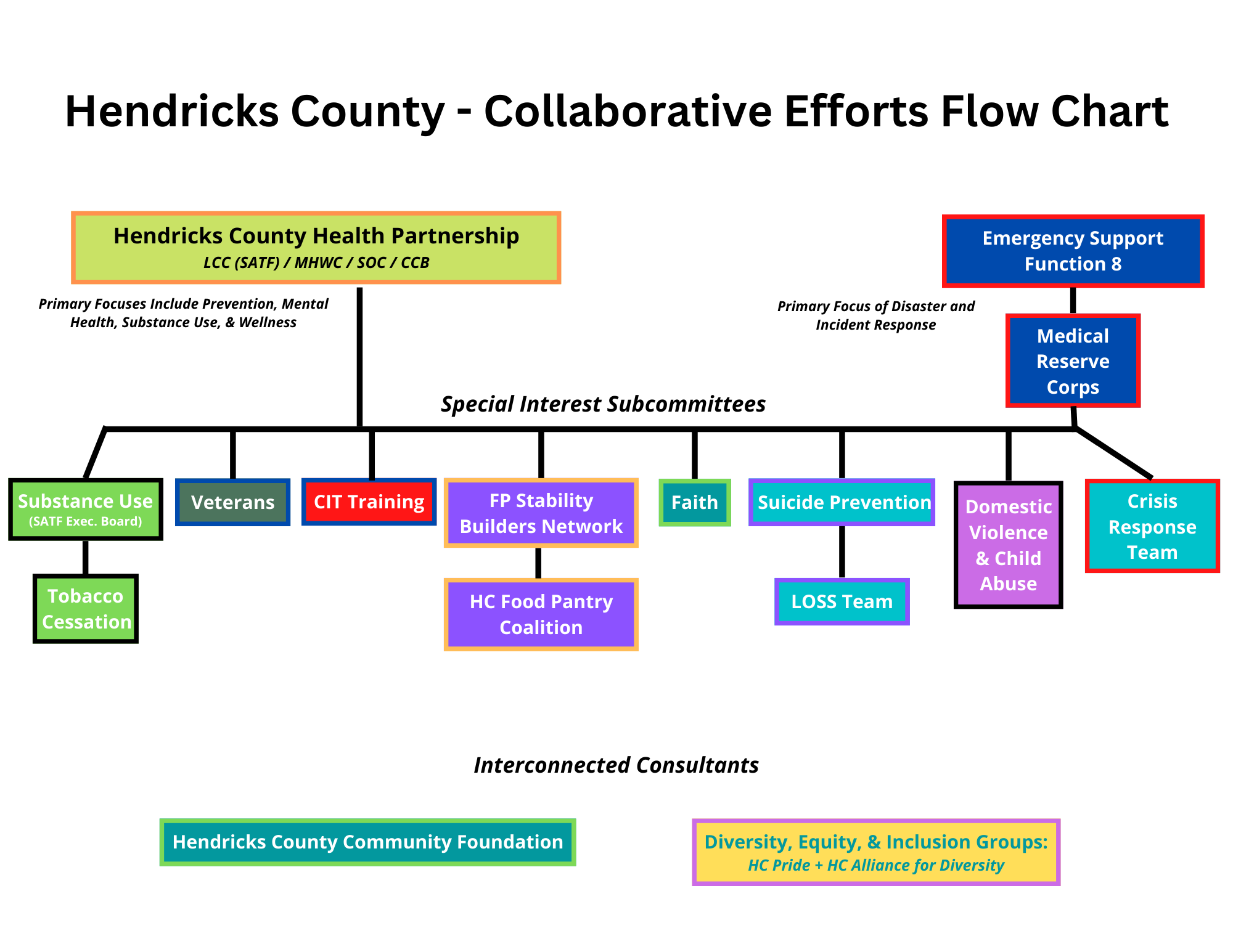 Introduction of New Members
Leadership Transitions + Vacancies:
LCC Administrative Coordinator transition


LCC Executive Board – aka Substance Use subcommittee [responsible for managing LCC grant cycle and other Substance Use related projects] has multiple open member positions.


Suicide Prevention subcommittee is in need of a new leader.


Veterans subcommittee is in need of an additional co-leader.
2023-2025 
Community Action Plan
Accomplishments
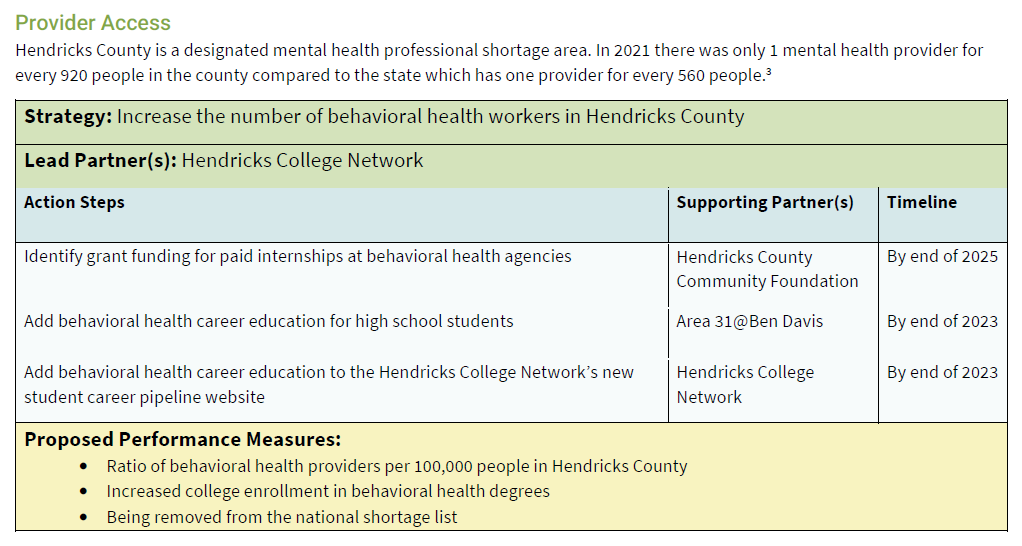 In Progress
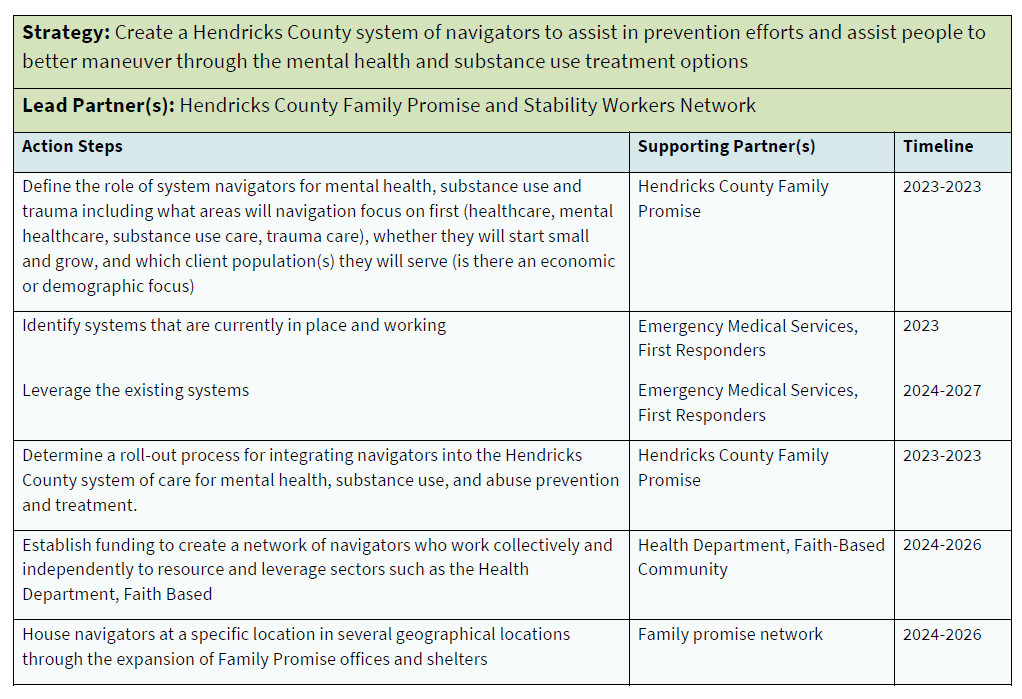 Complete
In progress
In progress
Complete
Complete
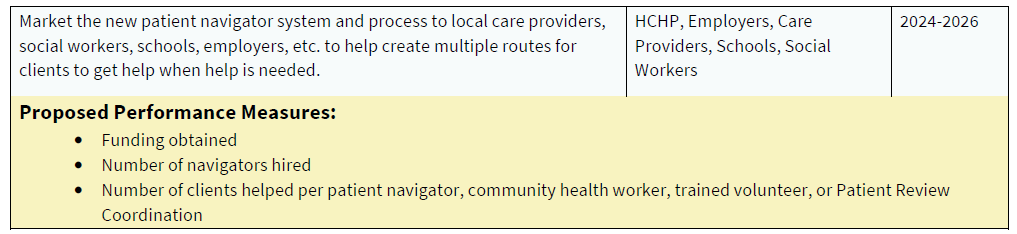 In progress
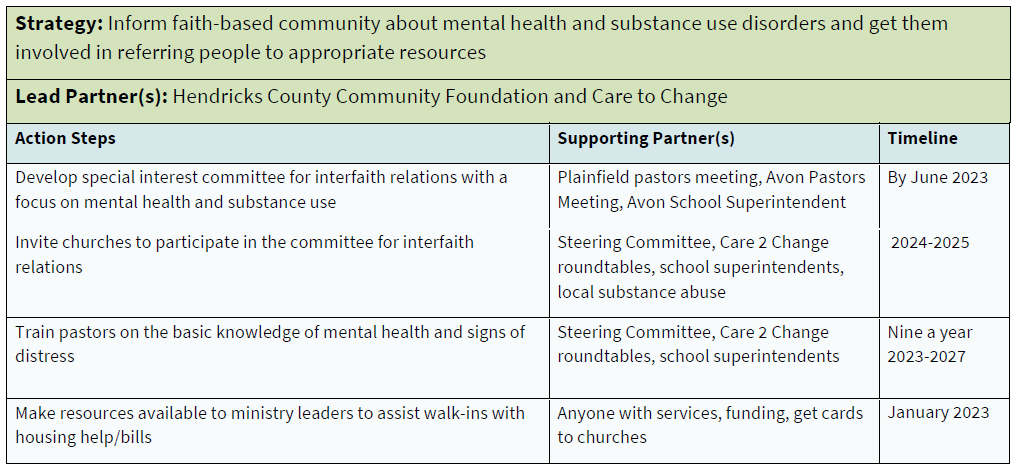 In Progress / Complete
In Progress / Complete
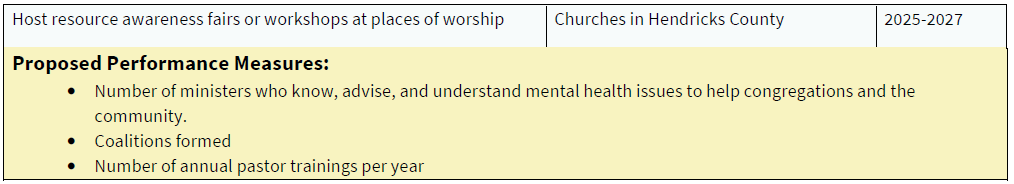 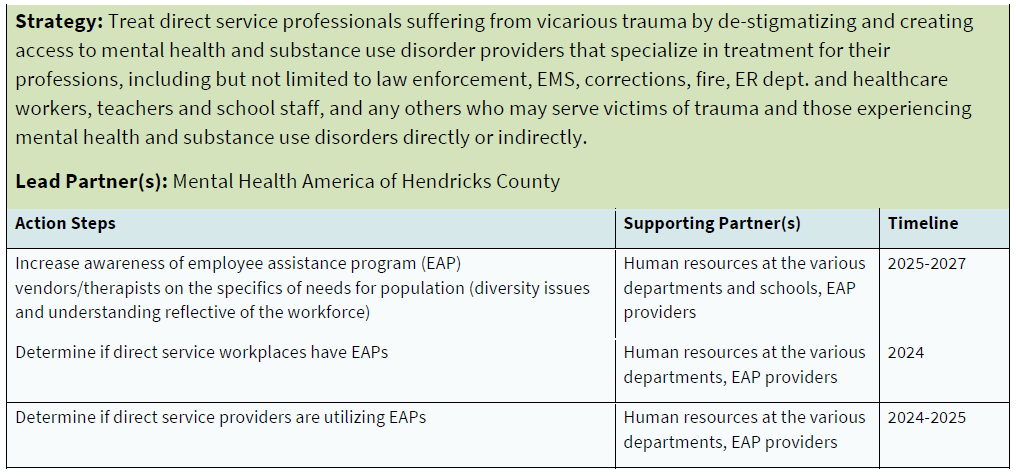 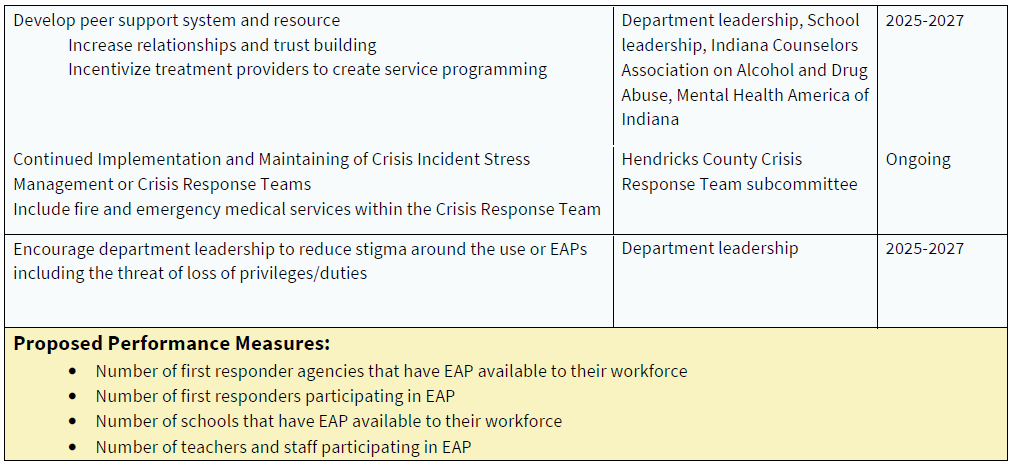 Complete / Ongoing
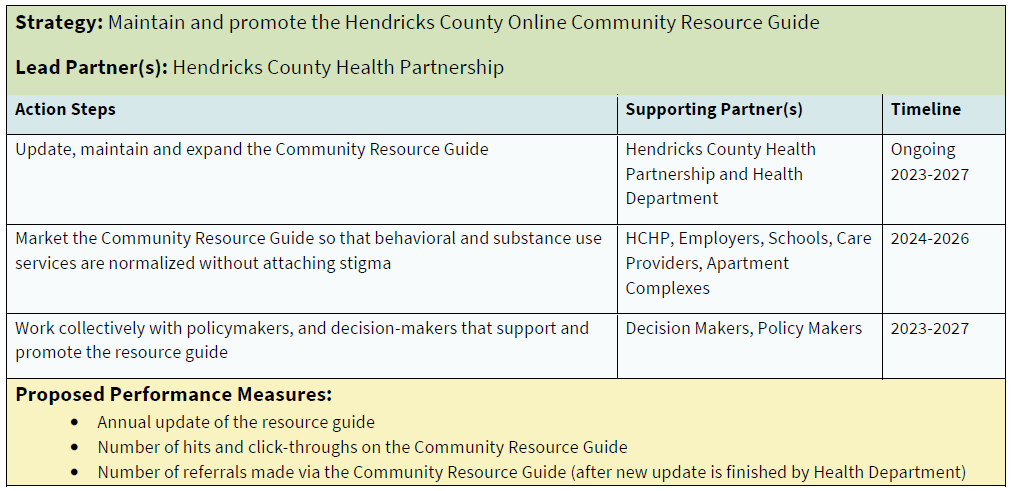 In Progress
In Progress / Ongoing
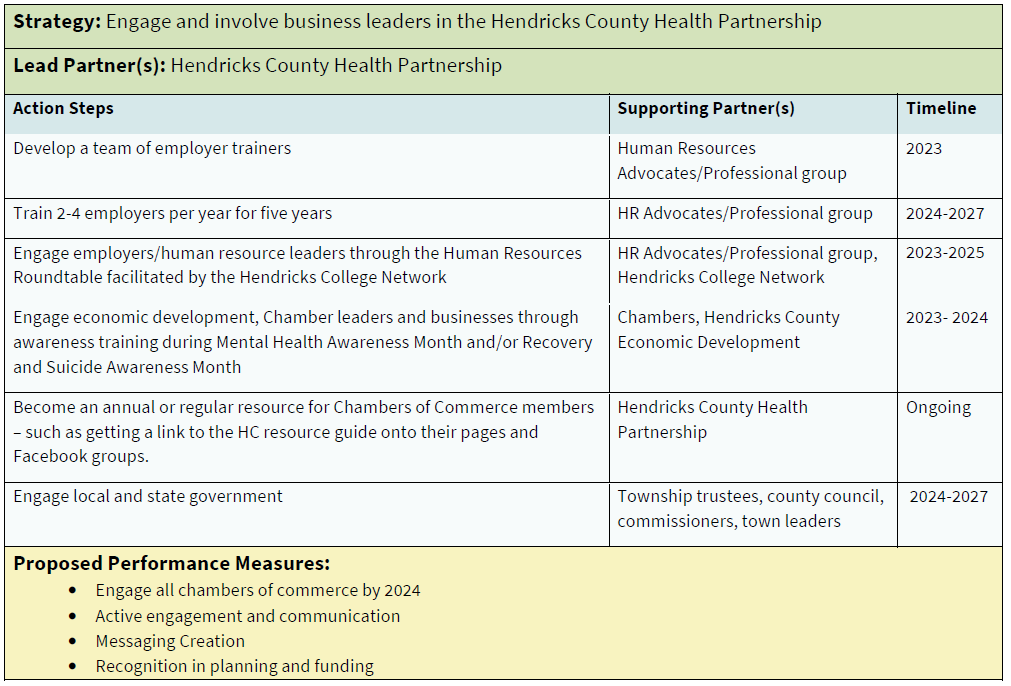 Complete
Complete/In Progress
Wellness Council of IN
In Progress
Ongoing
Ongoing
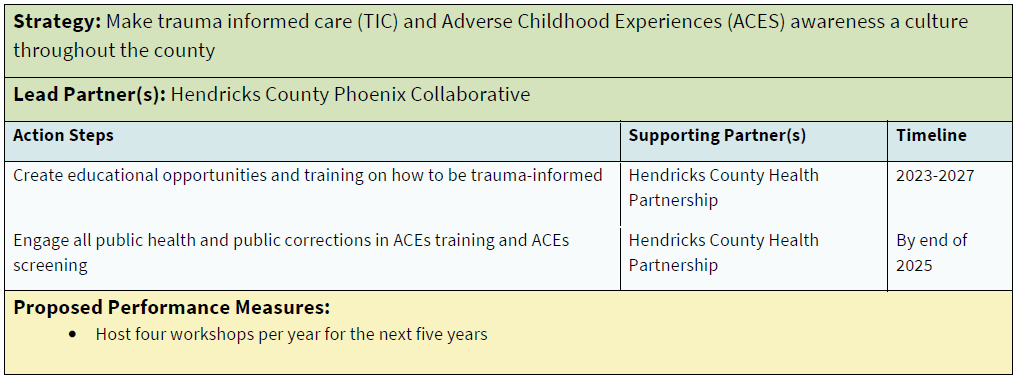 Complete / Ongoing
In Progress
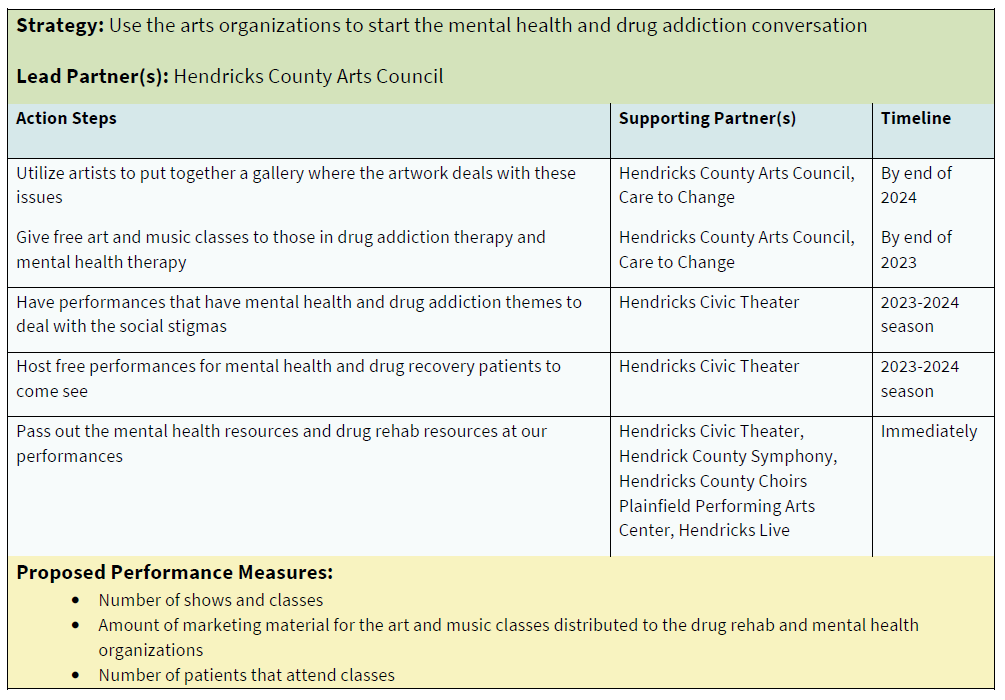 In progress
Complete
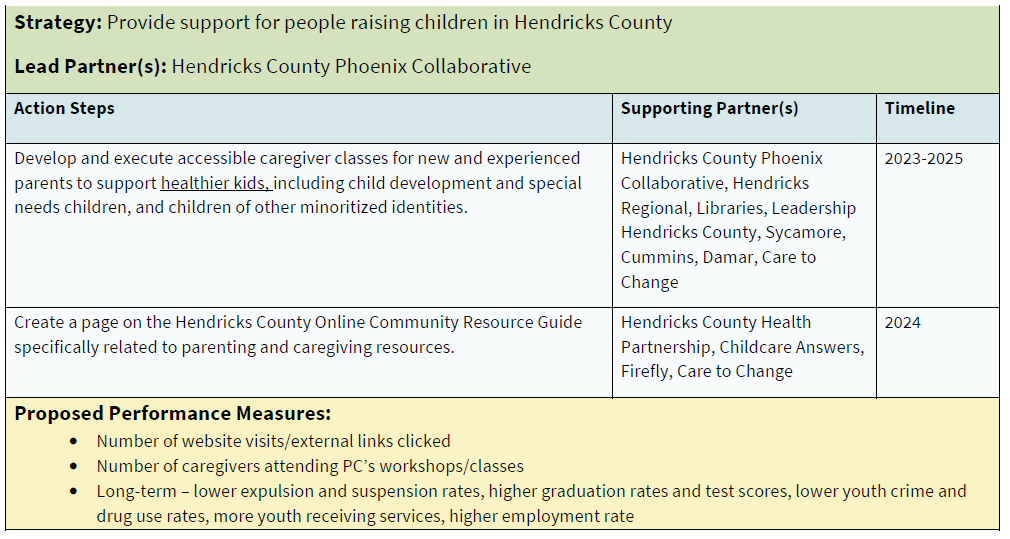 Complete / Ongoing
In Progress
Additional Accomplishments from 2023
MRC completed multiple CPR/BLS and Stop-The-Bleed Trainings – 300+ people trained, continuing in 2024 
MHAHC hosting Veterans’ Luncheon + ongoing social club offerings
LCC Grant projects from February (ongoing) 
Opioid Settlement Grant projects getting started throughout County and Towns
Thousands of individuals served through Food Pantry Coalition  
Hundreds of individuals served through FPHC’s Stability Builders network
HC Pride Picnic success & HCAD events success
Open-floor Updates:
12/6 – Next IYI Youth Worker Café – Gun Violence & Prevention Strategies – Made@Plainfield 11:30am
2/7 -- IYI Hendricks County “Fuel Up” – Strategy and Network Meeting  
Minkah Becktemba, Multiple Pathways to Recovery – Now accepting Medicaid for peer recovery support
HCHD is hiring for a Tobacco Prevention & Cessation Specialist – subcommittee rebooting in 2024
Hendricks College Network – 
3 New Workforce Barrier Task Forces
Housing
Public Transportation
Childcare

If interested in joining/learning more, email Chris at HCN: chris@hendrickscollegenetwork.org
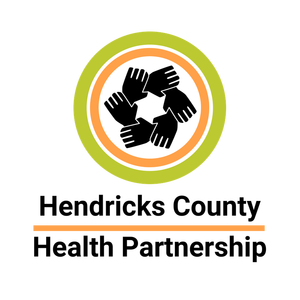 Next meeting – December 13th at 8:30am
Strategizing / Planning for 2024 Projects